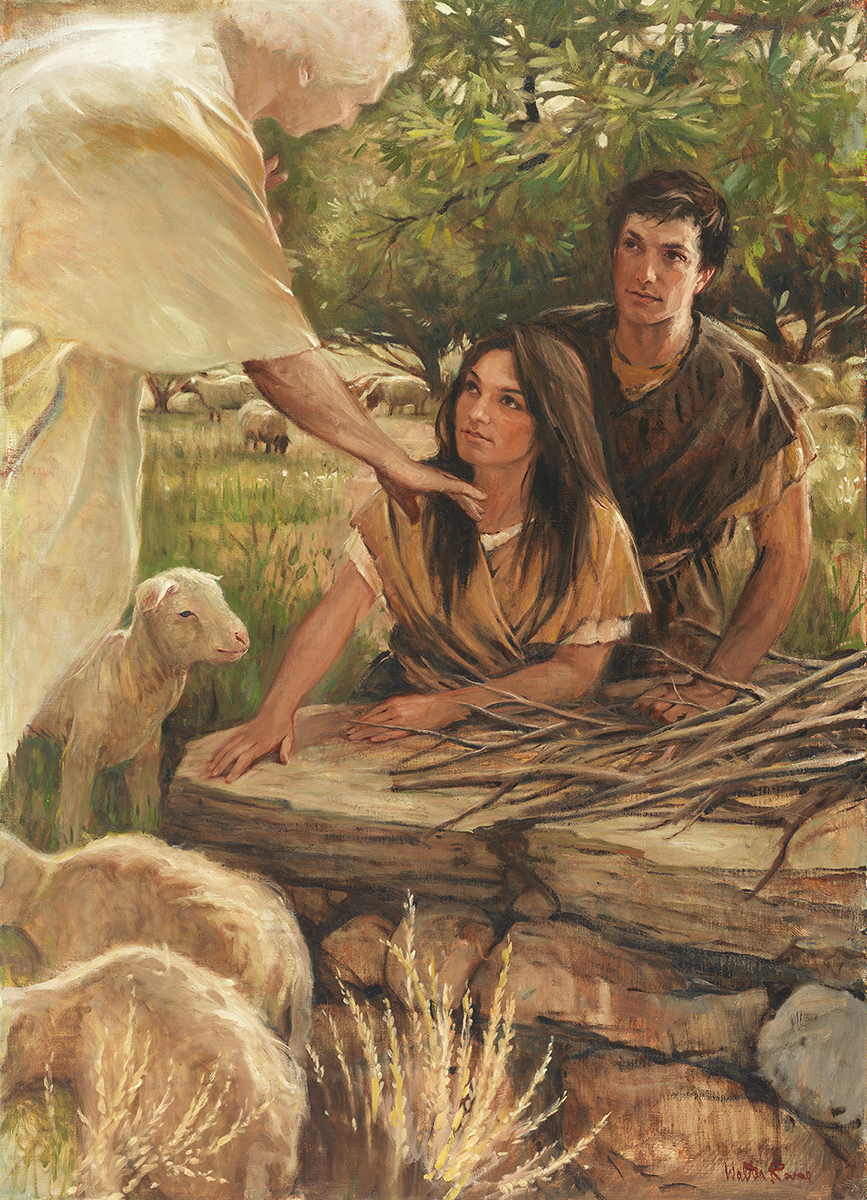 SEMINARY
Old Testament
LESSON 37
The Plan of Salvation (Part 4)
LESSON 37
Segment 1 (8 minutes)
LESSON 37
All human beings—male and female—are created in the image of God.
The Creation
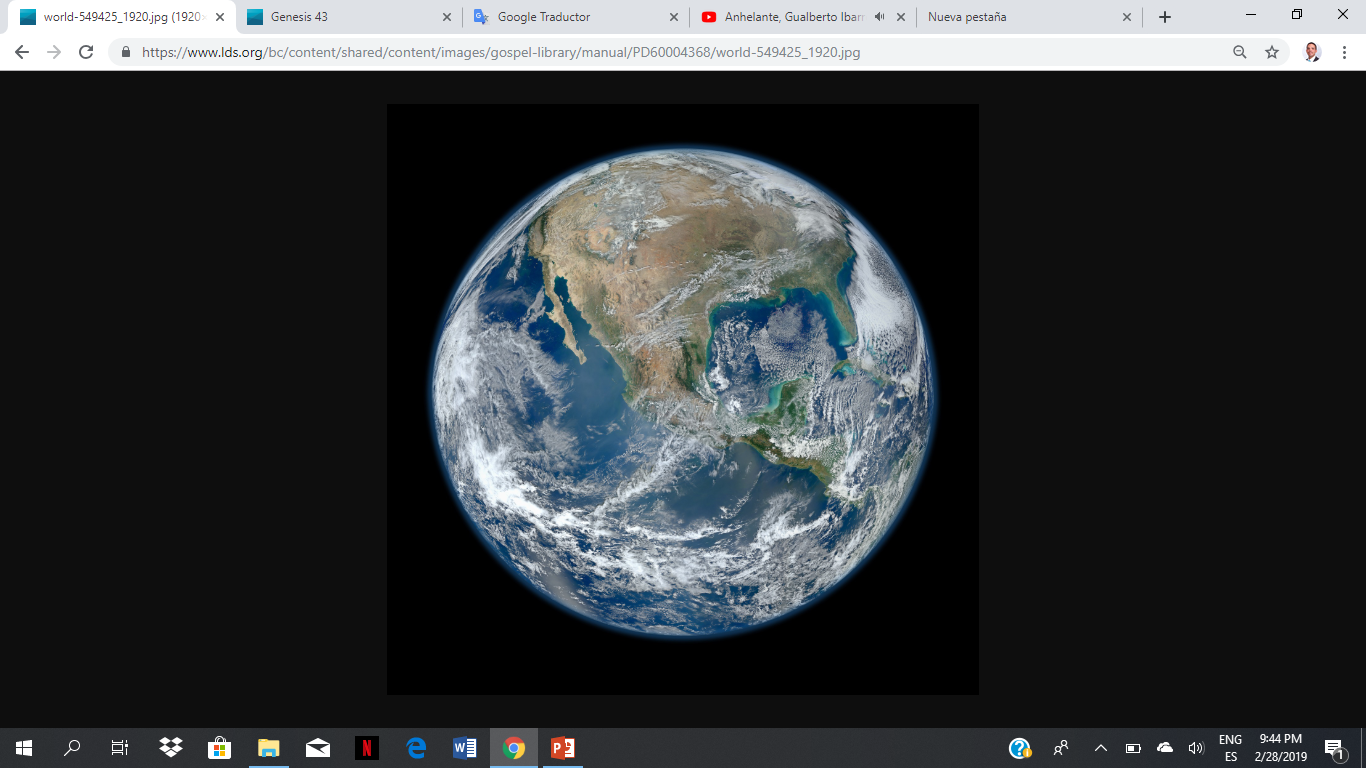 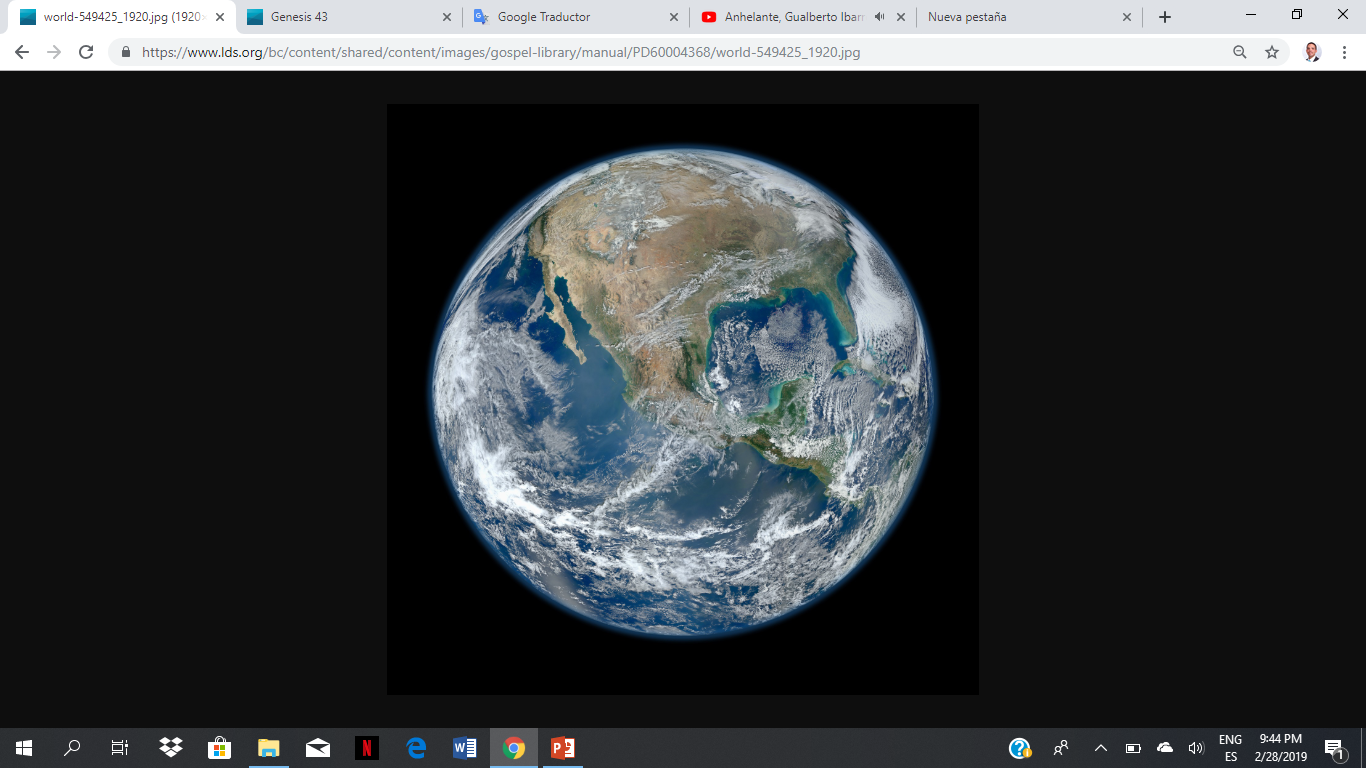 Doctrine Mastery Paragraph 2.6-2.7
2.6. Jesus Christ created the heavens and the earth under the direction of the Father (see D&C 76:22–24). The Creation of the earth was essential to God’s plan. It provided a place where we could gain a physical body, be tested and tried, and develop divine attributes.
2.7. Adam was the first man created on the earth. God created Adam and Eve in His own image. All human beings—male and female—are created in the image of God (see Genesis 1:26–27). Gender is an essential characteristic of each person’s premortal, mortal, and eternal identity and purpose.
Who created the earth? Why was the creation of the earth essential to God’s plan?
What do we learn about the creation of human beings?
LESSON 37
Genesis 1:26-27
26 ¶ And God said, Let us make man in our image, after our likeness: and let them have dominion over the fish of the sea, and over the fowl of the air, and over the cattle, and over all the earth, and over every creeping thing that creepeth upon the earth.
27 So God created man in his own image, in the image of God created he him; male and female created he them.
Why do you think it is important to understand that we are created in God’s image?
LESSON 37
Practice Exercise (22 minutes)
LESSON 37
Mandy is on a field trip with her science class at a natural history museum. As she continues through the museum, she notices some displays about the creation of the earth that seem to contradict what she has been taught in the Church about the Creation, especially regarding human life. She begins to wonder: Did God create Adam and Eve as the first humans on this earth, or did human beings evolve from other species?
LESSON 37
Principle 1: Act in Faith
“When … moments come and issues surface, the resolution of which is not immediately forthcoming, hold fast to what you already know and stand strong until additional knowledge comes. … The size of your faith or the degree of your knowledge is not the issue—it is the integrity you demonstrate toward the faith you do have and the truth you already know. …

“… Let me be clear on this point: I am not asking you to pretend to faith you do not have. I am asking you to be true to the faith you do have. …

“… So please don’t hyperventilate if from time to time issues arise that need to be examined, understood, and resolved. They do and they will. In this Church, what we know will always trump what we do not know. And remember, in this world, everyone is to walk by faith” (Jeffrey R. Holland, “Lord, I Believe,” Ensign or Liahona, May 2013, 94).
LESSON 37
Principle 2: Examine Concepts and Questions with an Eternal Perspective
What do you think might be some worldly premises or assumptions that could influence a person’s beliefs about the origin of mankind?
What do you know from your study of the plan of salvation and the scriptures that could help someone with a question or concern about the origin of mankind?
LESSON 37
Principle 3: Seek Further Understanding through Divinely Appointed Sources
“It is held by some that Adam was not the first man upon this earth and that the original human being was a development from lower orders of the animal creation. These, however, are the theories of men. The word of the Lord declared that Adam was ‘the first man of all men’ (Moses 1:34), and we are therefore in duty bound to regard him as the primal parent of our race. It was shown to the brother of Jared that all men were created in the beginning after the image of God; whether we take this to mean the spirit or the body, or both, it commits us to the same conclusion: Man began life as a human being, in the likeness of our Heavenly Father” (“The Origin of Man,” Improvement Era, Nov. 1909, 76; Ensign, Feb. 2002, 30.).
What has been revealed about the creation of mankind?
LESSON 37
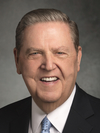 “There was an actual Adam and Eve who fell from an actual Eden, with all the consequences that fall carried with it.

“I do not know the details of what happened on this planet before that, but I do know these two were created under the divine hand of God, that for a time they lived alone in a paradisiacal setting where there was neither human death nor future family, and that through a sequence of choices they transgressed a commandment of God which required that they leave their garden setting but which allowed them to have children before facing physical death [see 2 Nephi 19–29; Moses 5:10–11]” (Jeffrey R. Holland, “Where Justice, Love, and Mercy Meet,” Ensign or Liahona, May 2015, 105).
Elder
Jeffrey R. Holland
LESSON 37
Doctrinal Mastery Cumulative Review 
(10 minutes)
LESSON 37
Moses 1:39
Abraham 3:22-23
Genesis 1:26-27
22 Now the Lord had shown unto me, Abraham, the intelligences that were organized before the world was; and among all these there were many of the noble and great ones;
23 And God saw these souls that they were good, and he stood in the midst of them, and he said: These I will make my rulers; for he stood among those that were spirits, and he saw that they were good; and he said unto me: Abraham, thou art one of them; thou wast chosen before thou wast born.
26 ¶ And God said, Let us make man in our image, after our likeness: and let them have dominion over the fish of the sea, and over the fowl of the air, and over the cattle, and over all the earth, and over every creeping thing that creepeth upon the earth.
27 So God created man in his own image, in the image of God created he him; male and female created he them.
For behold, this is my work and my glory to bring to pass the immortality and eternal life of man.
Joshua 24:15
And if it seem evil unto you to serve the Lord, choose you this day whom ye will serve; whether the gods which your fathers served that were on the other side of the flood, or the gods of the Amorites, in whose land ye dwell: but as for me and my house, we will serve the Lord.
Isaiah 5:20
Proverbs 3:5-6
¶ Woe unto them that call evil good, and good evil; that put darkness for light, and light for darkness; that put bitter for sweet, and sweet for bitter!
5 ¶ Trust in the Lord with all thine heart; and lean not unto thine own understanding.
6 In all thy ways acknowledge him, and he shall direct thy paths.
LESSON 37
1________________________ Proverbs 3:5-6
2________________________ Moses 1:39
3________________________ Joshua 24:15
4________________________ Isaiah 5:20
5________________________ Abraham 3:22-23
6________________________ Genesis 1:26-27
A. Abraham was chosen before he was born.
B. “Choose you this day whom ye will serve.”
C. “Woe unto them that call evil good, and good evil.”
D. God’s work and glory is “to bring to pass the immortality and eternal life of man.”
E. “God created man in his own image.”
F. “Trust in the Lord with all thine heart … and he shall direct thy paths.”